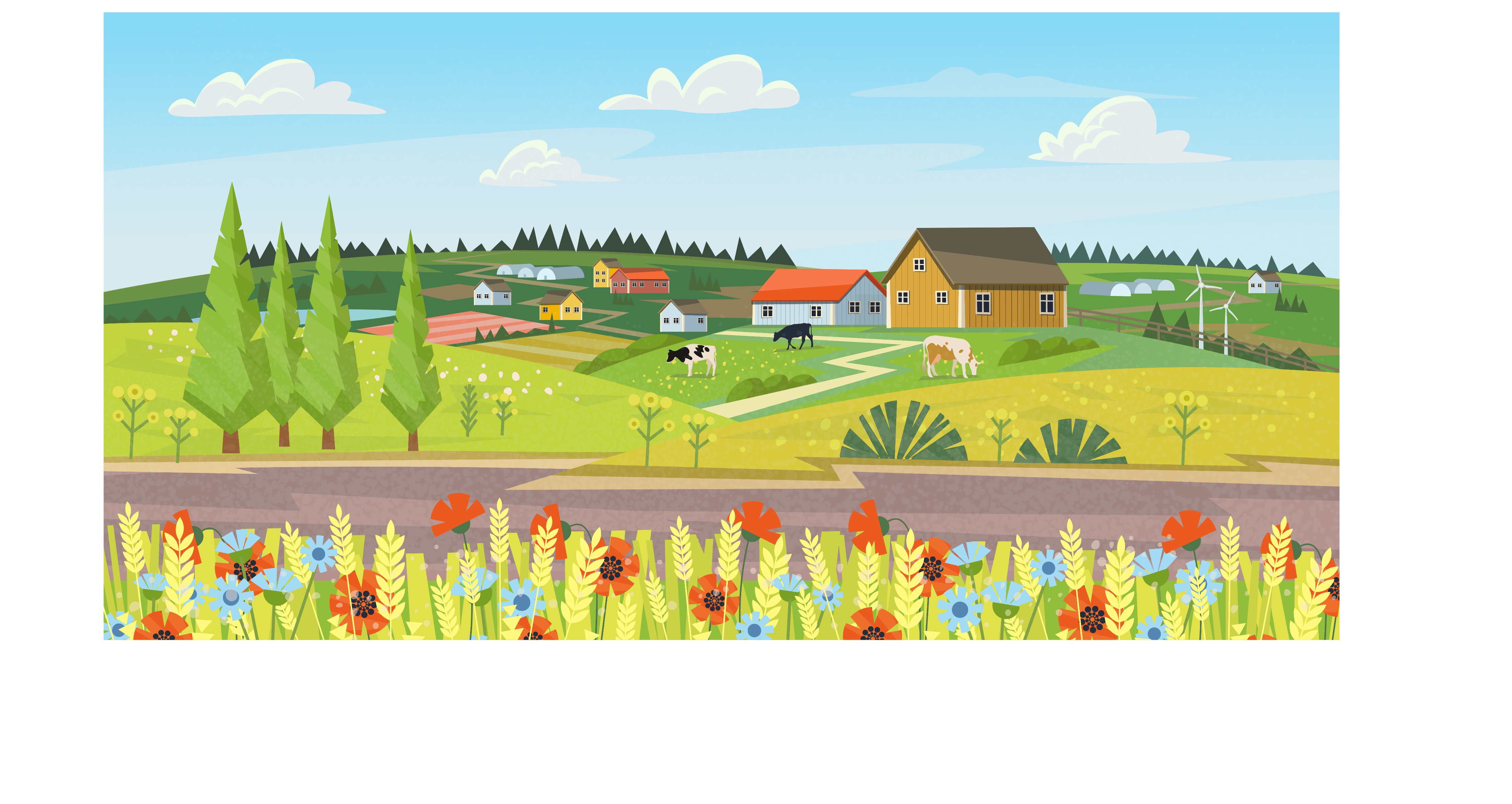 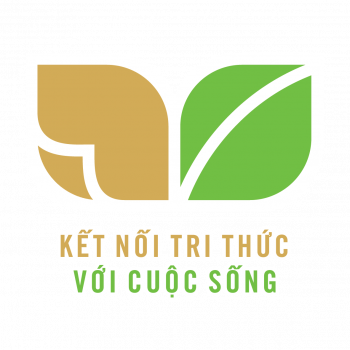 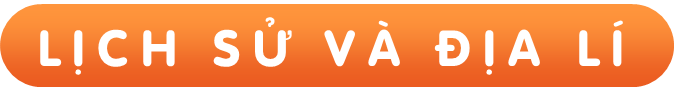 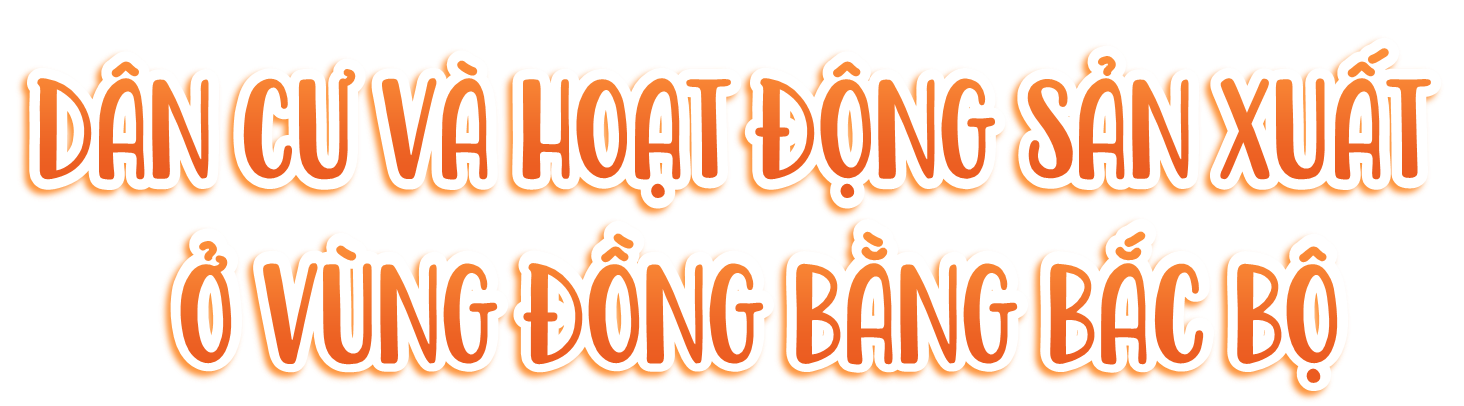 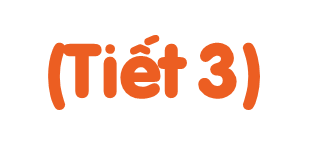 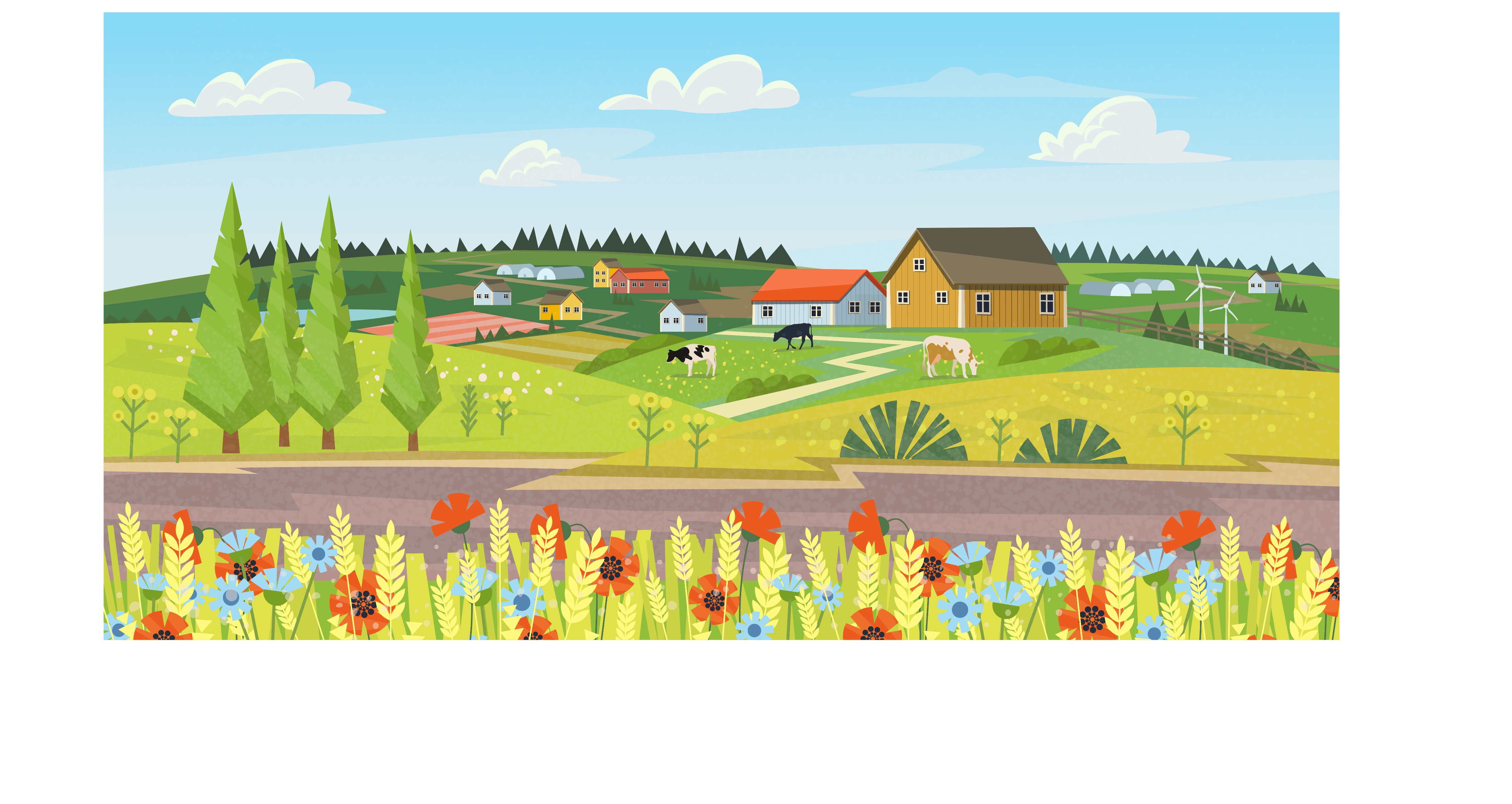 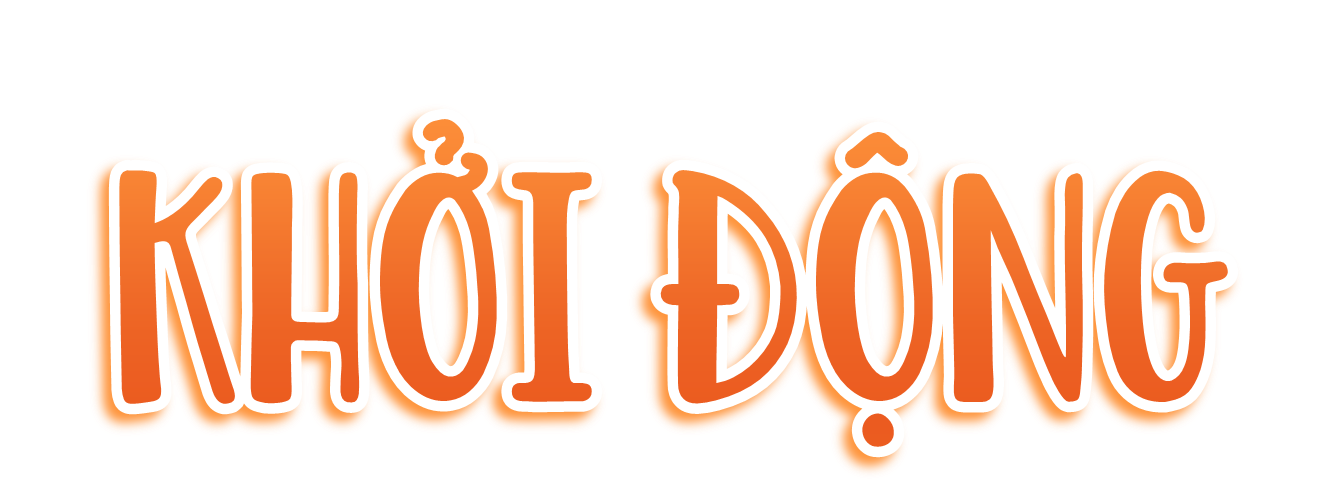 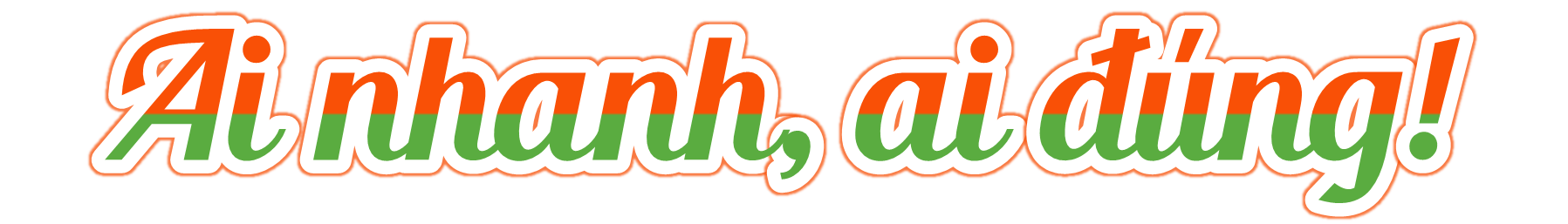 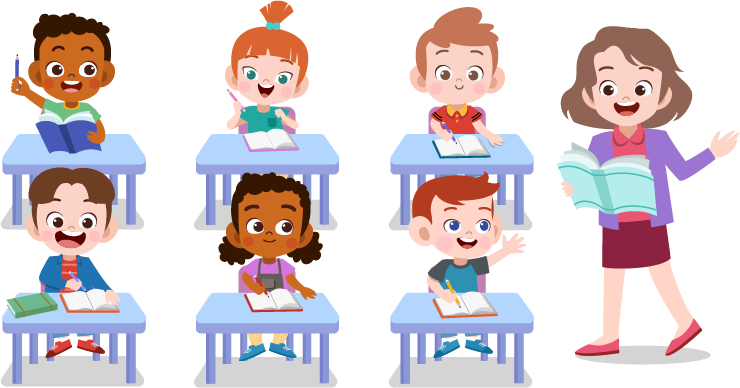 *
1. Đồng bằng Bắc Bộ có hình dạng giống hình....
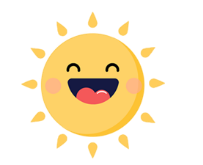 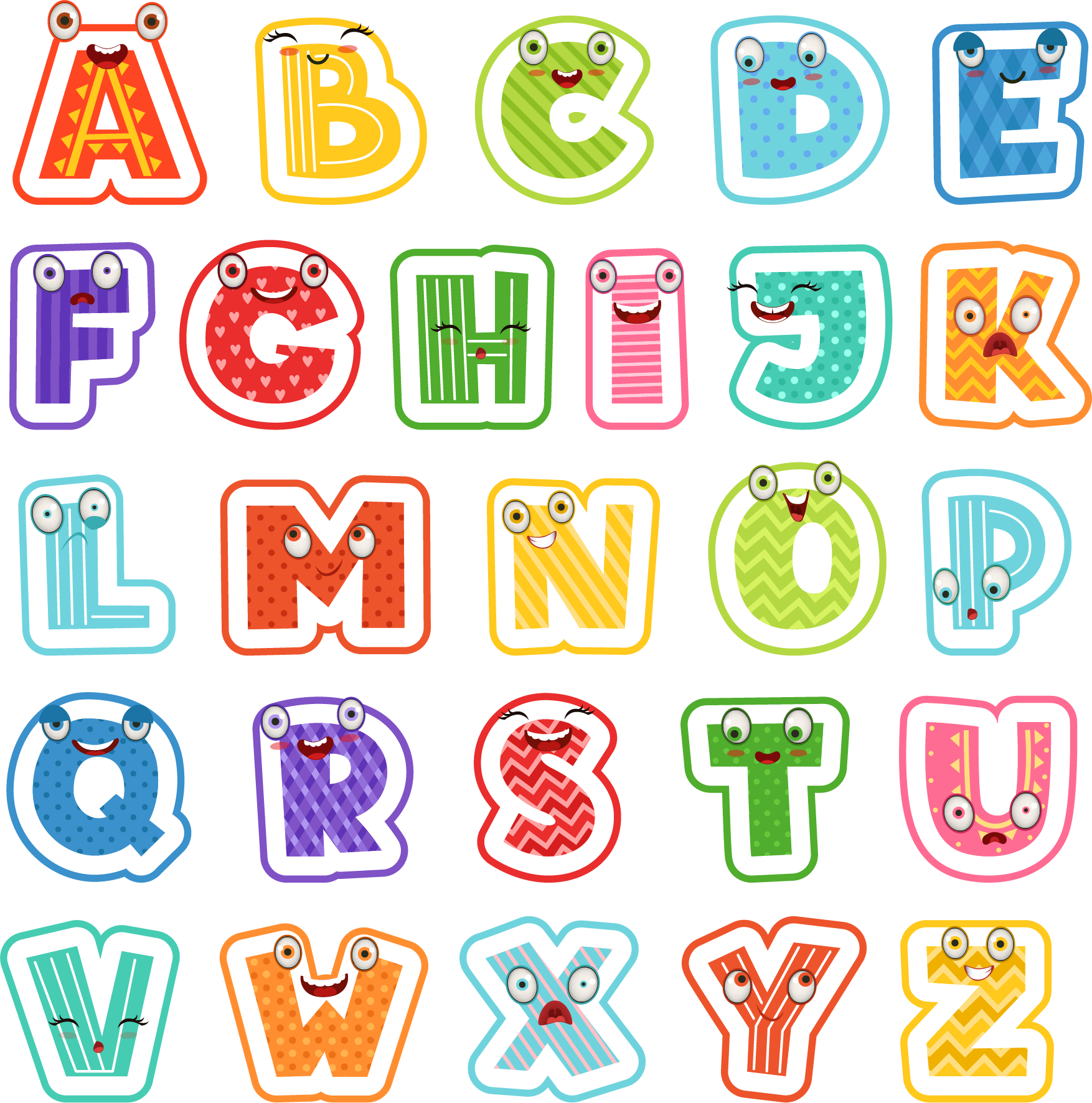 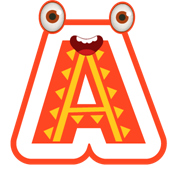 vuông
tam giác
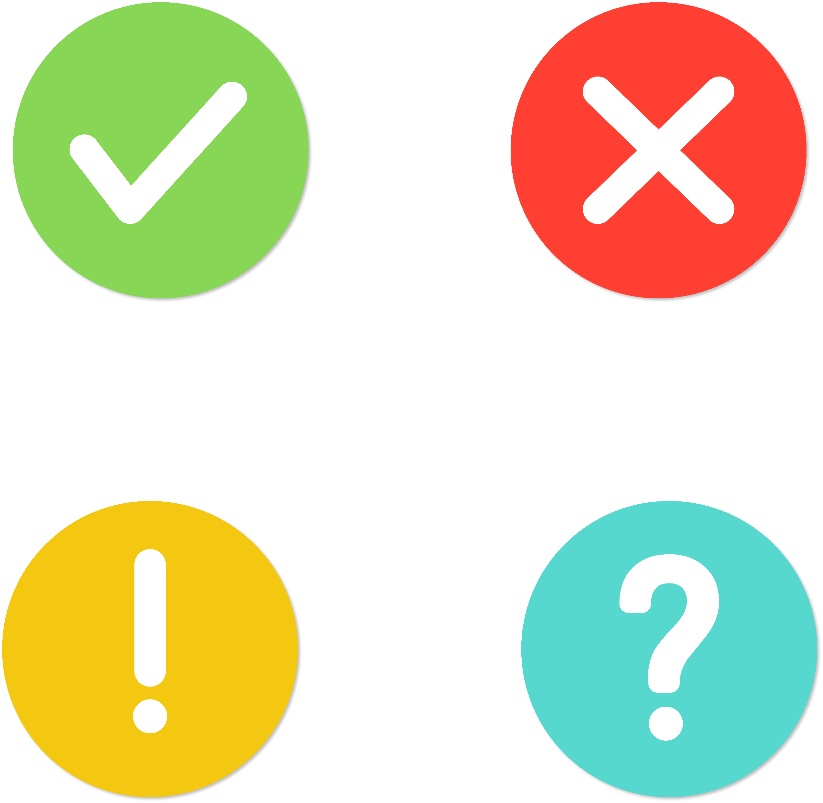 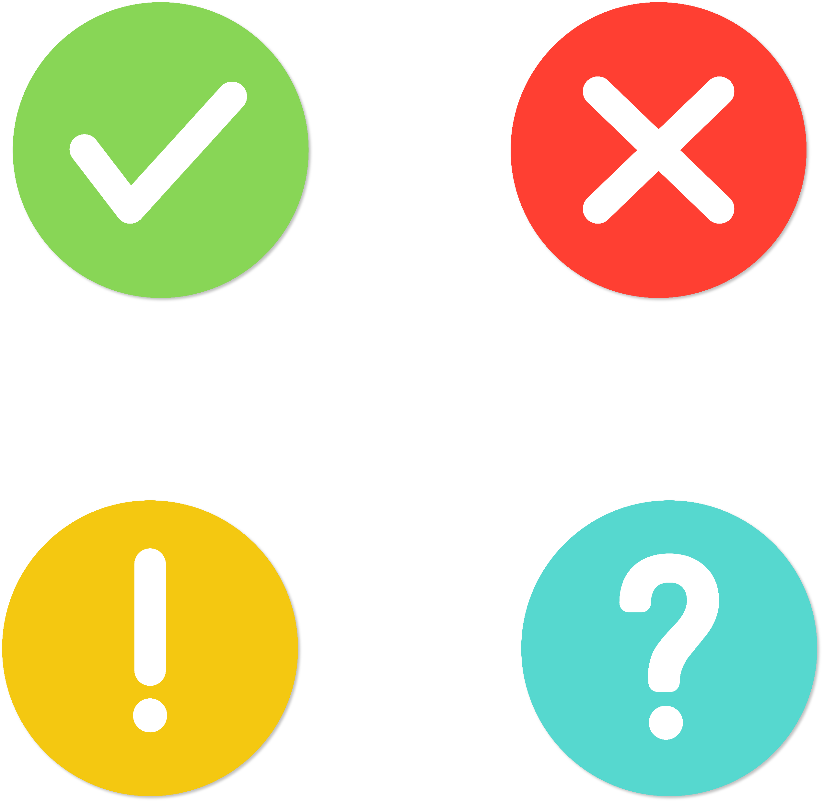 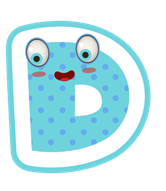 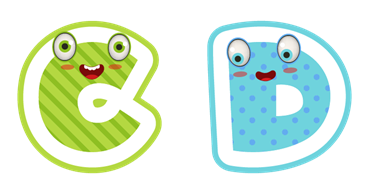 chữ s
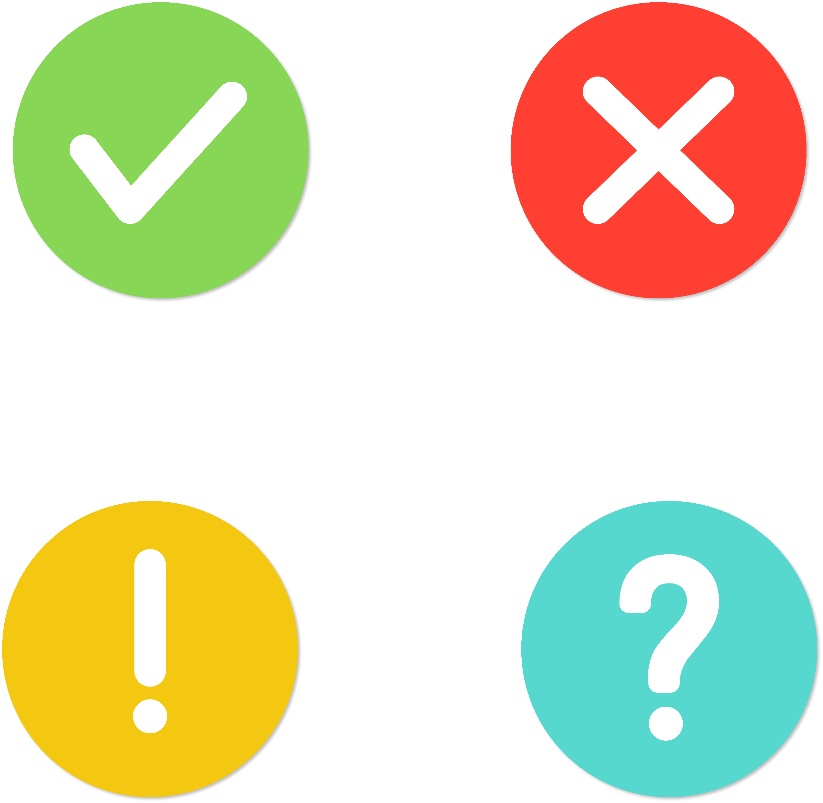 con rồng
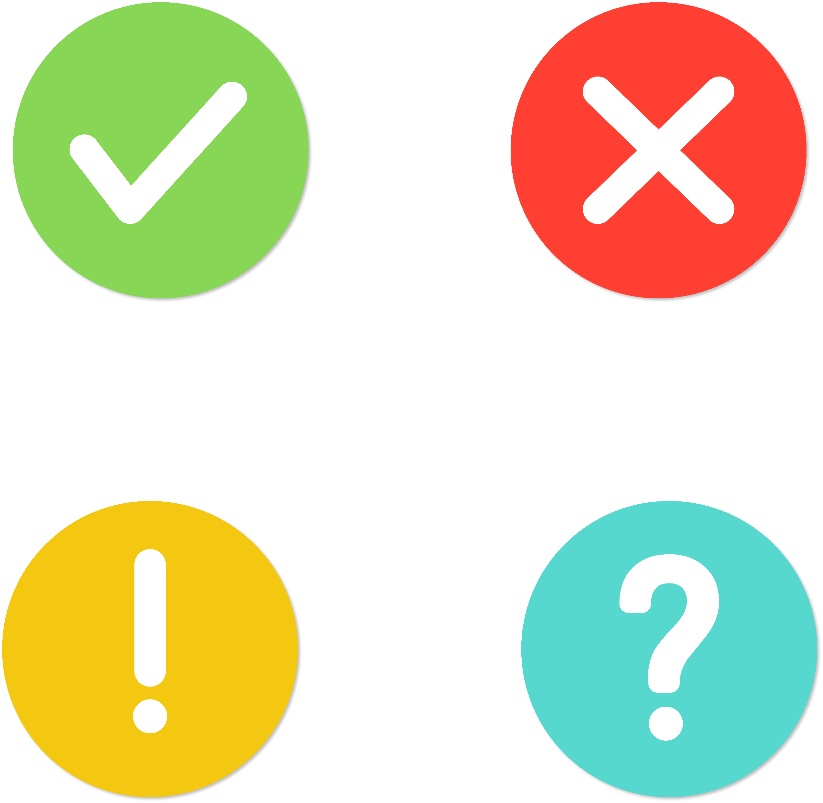 [Speaker Notes: Nhấn vào câu trả lời để hiện đáp án đúng sai]
*
2. Đồng bằng Bắc Bộ có đồng bằng châu thổ lớn thứ .... của nước ta
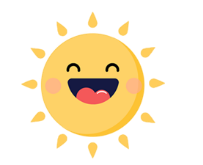 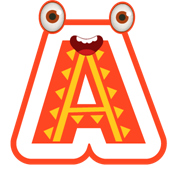 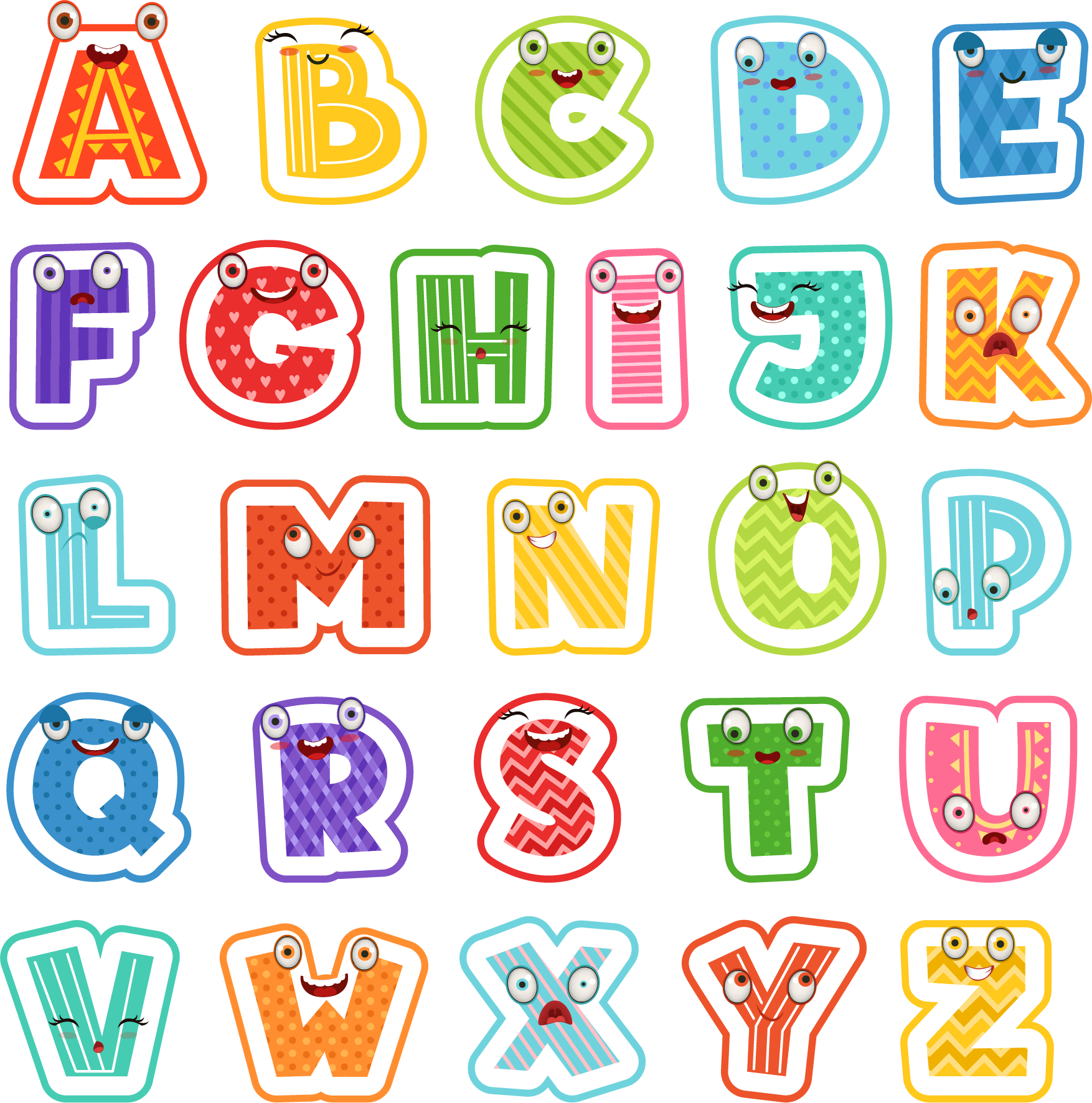 2
1
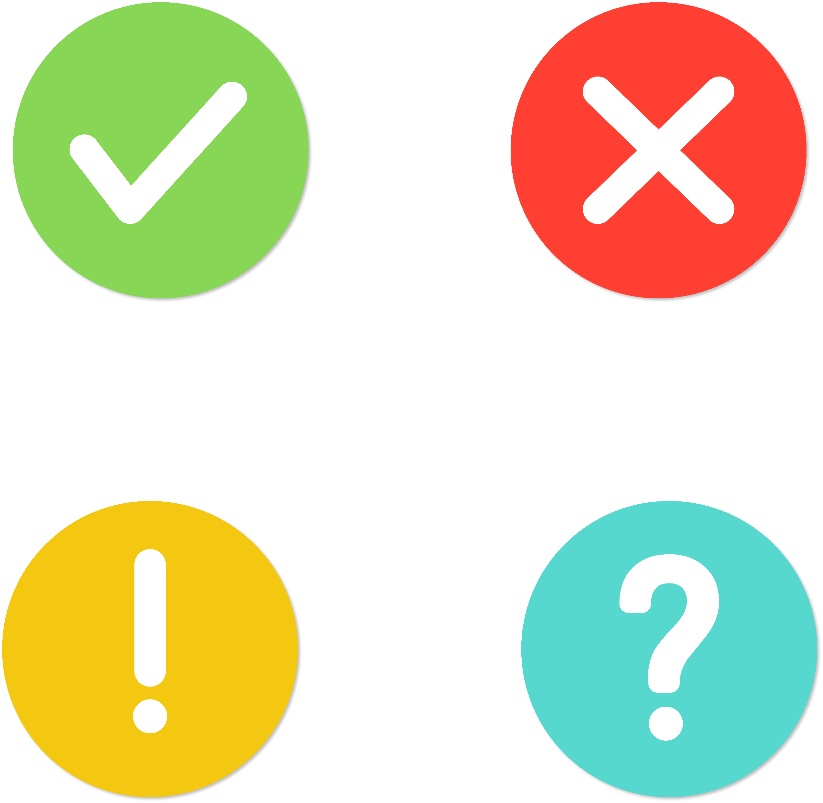 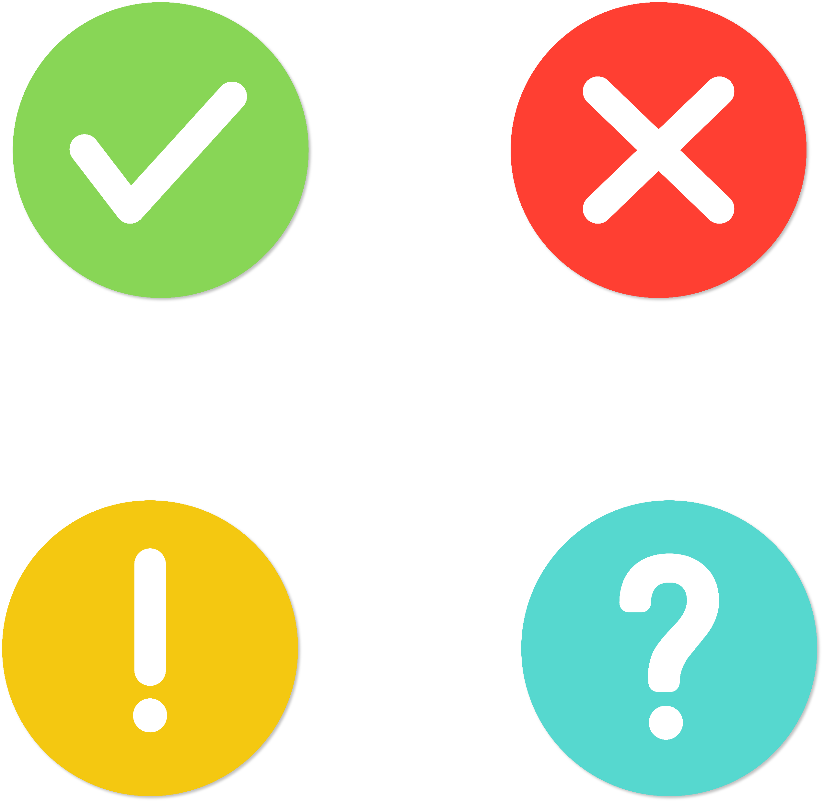 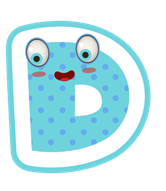 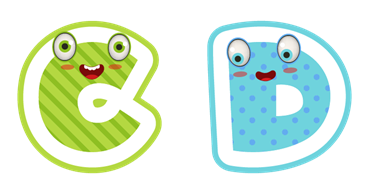 4
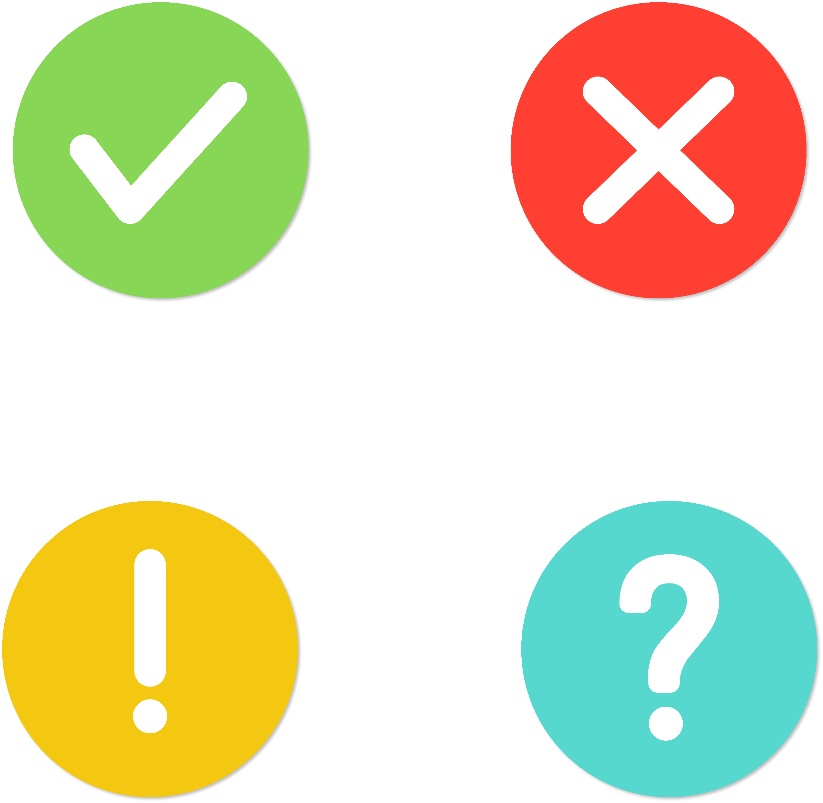 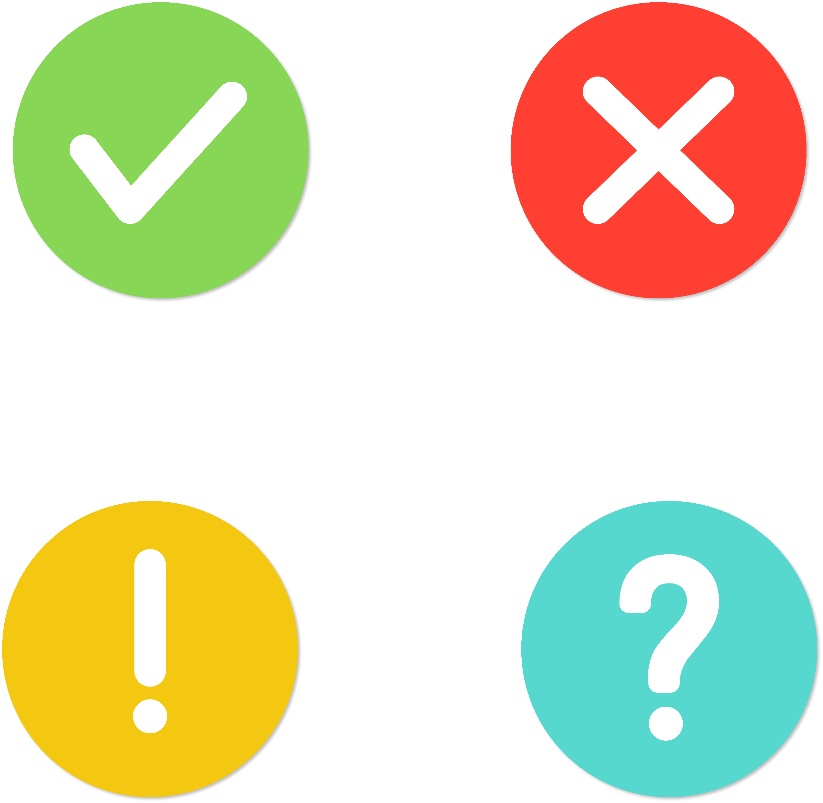 3
[Speaker Notes: Nhấn vào câu trả lời để hiện đáp án đúng sai]
*
3. Hoạt động sản xuất nông nghiệp chính ở Đồng Bằng Bắc Bộ là gì?
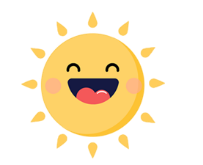 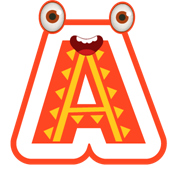 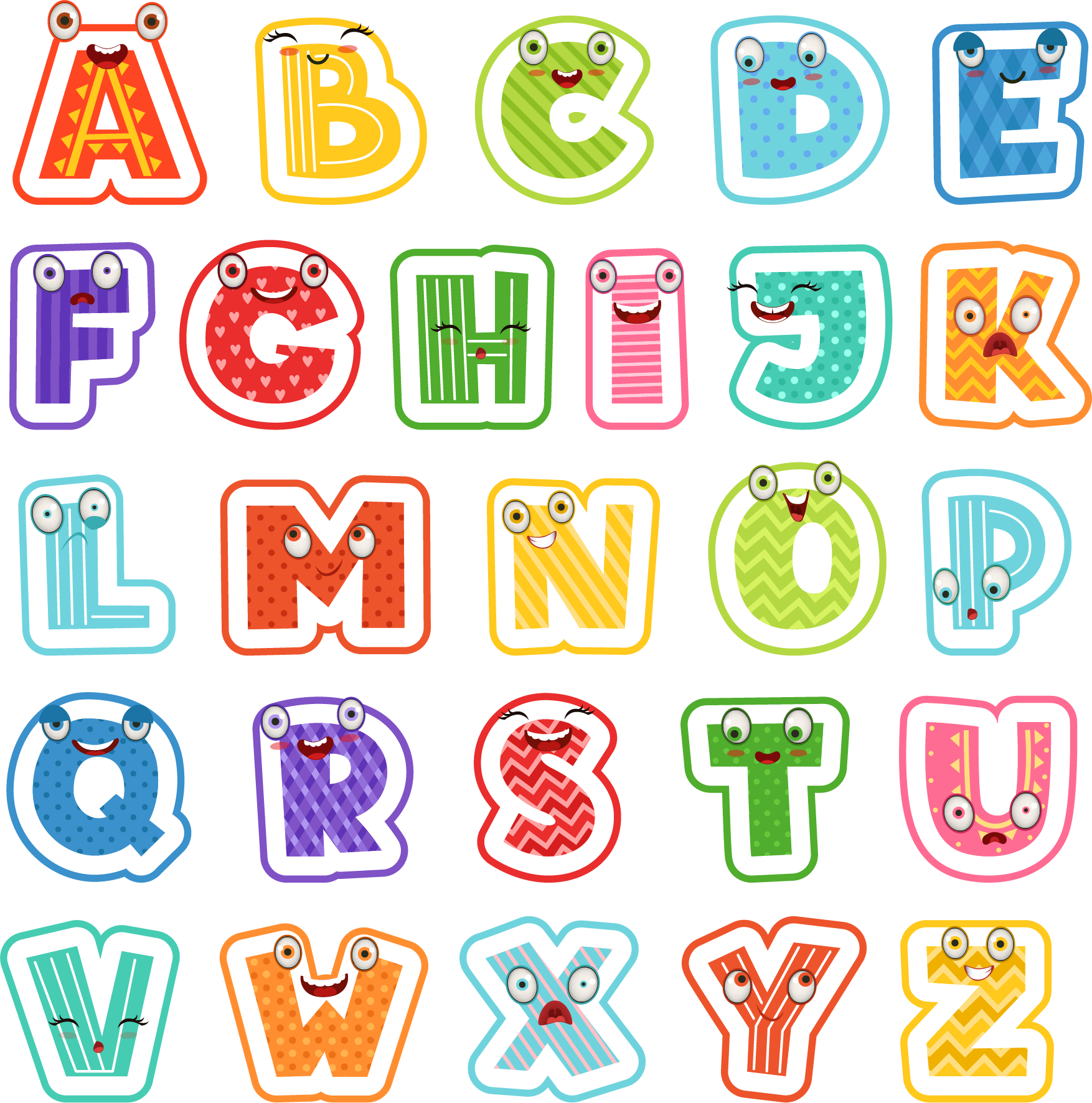 Trồng rau củ
Trồng lúa nước
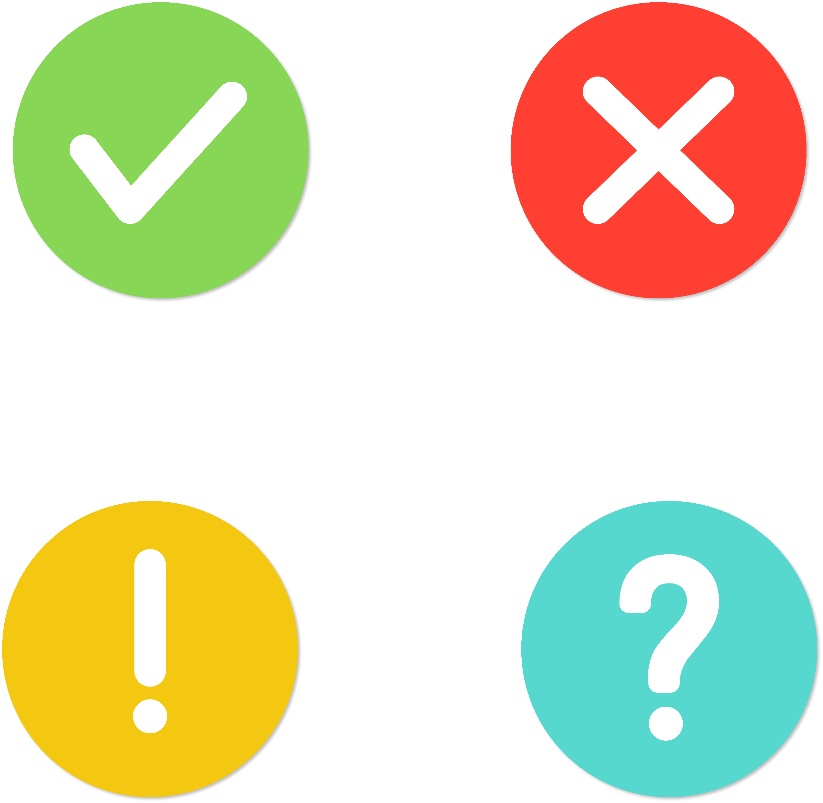 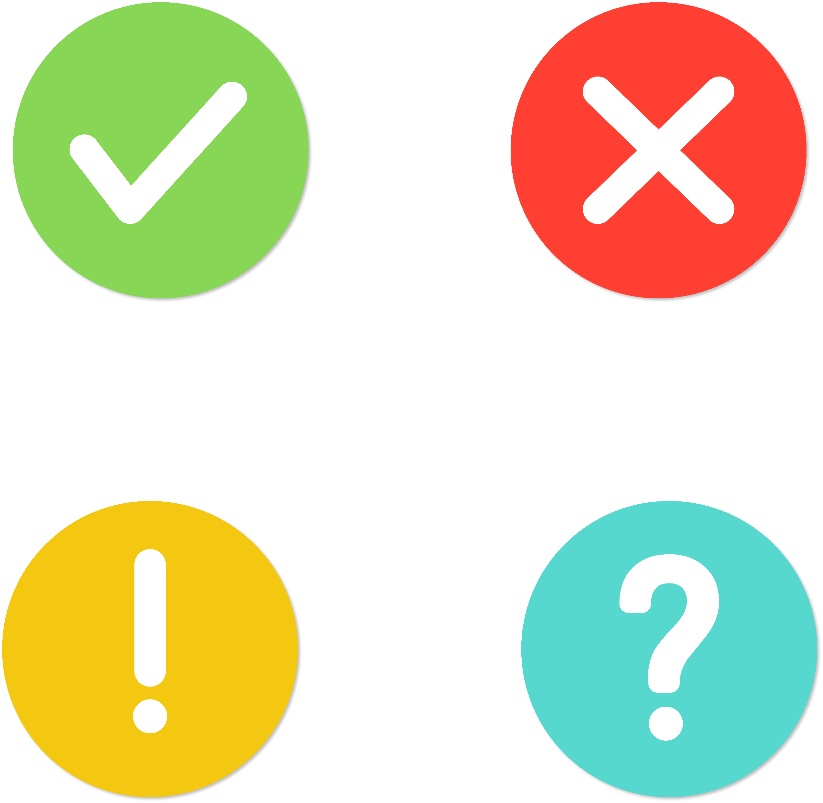 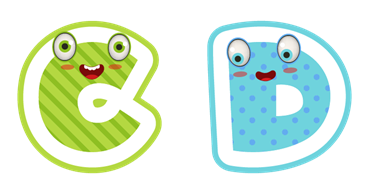 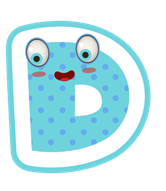 Trồng lạc
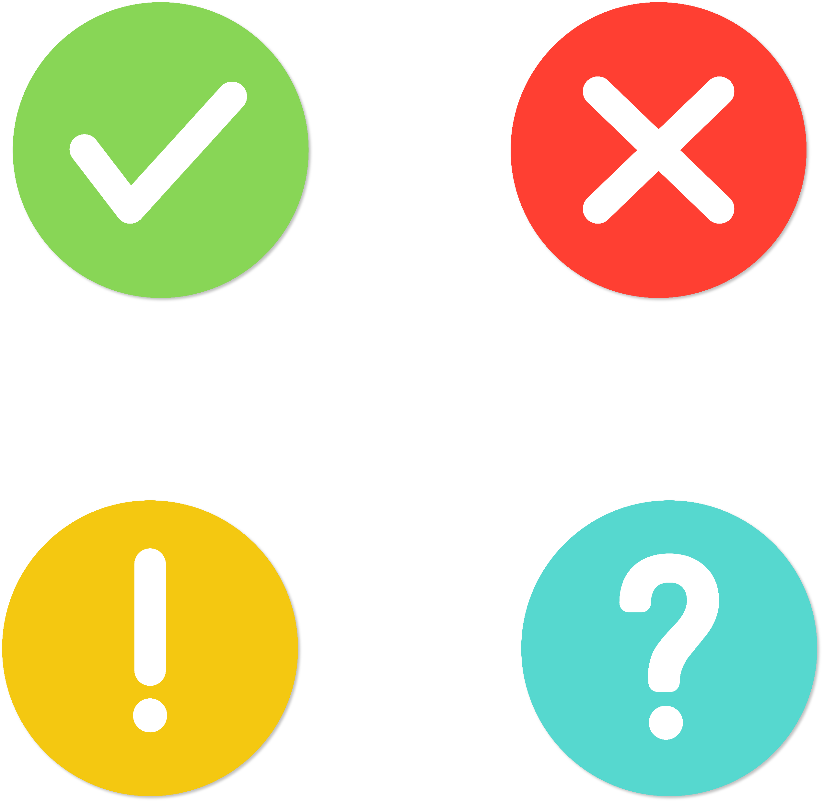 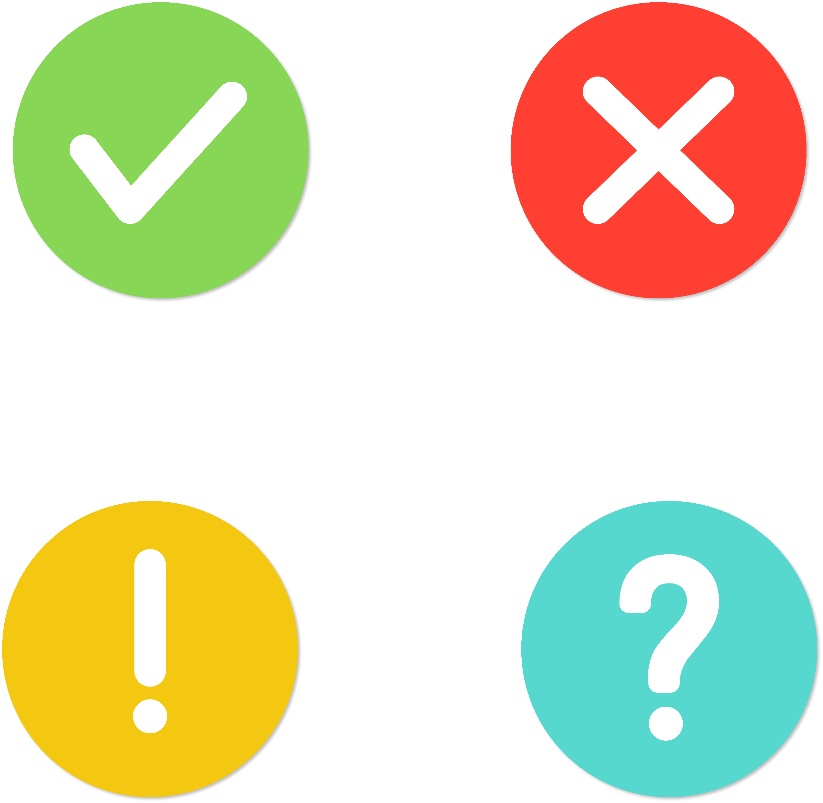 Trồng bắp
[Speaker Notes: Nhấn vào câu trả lời để hiện đáp án đúng sai]
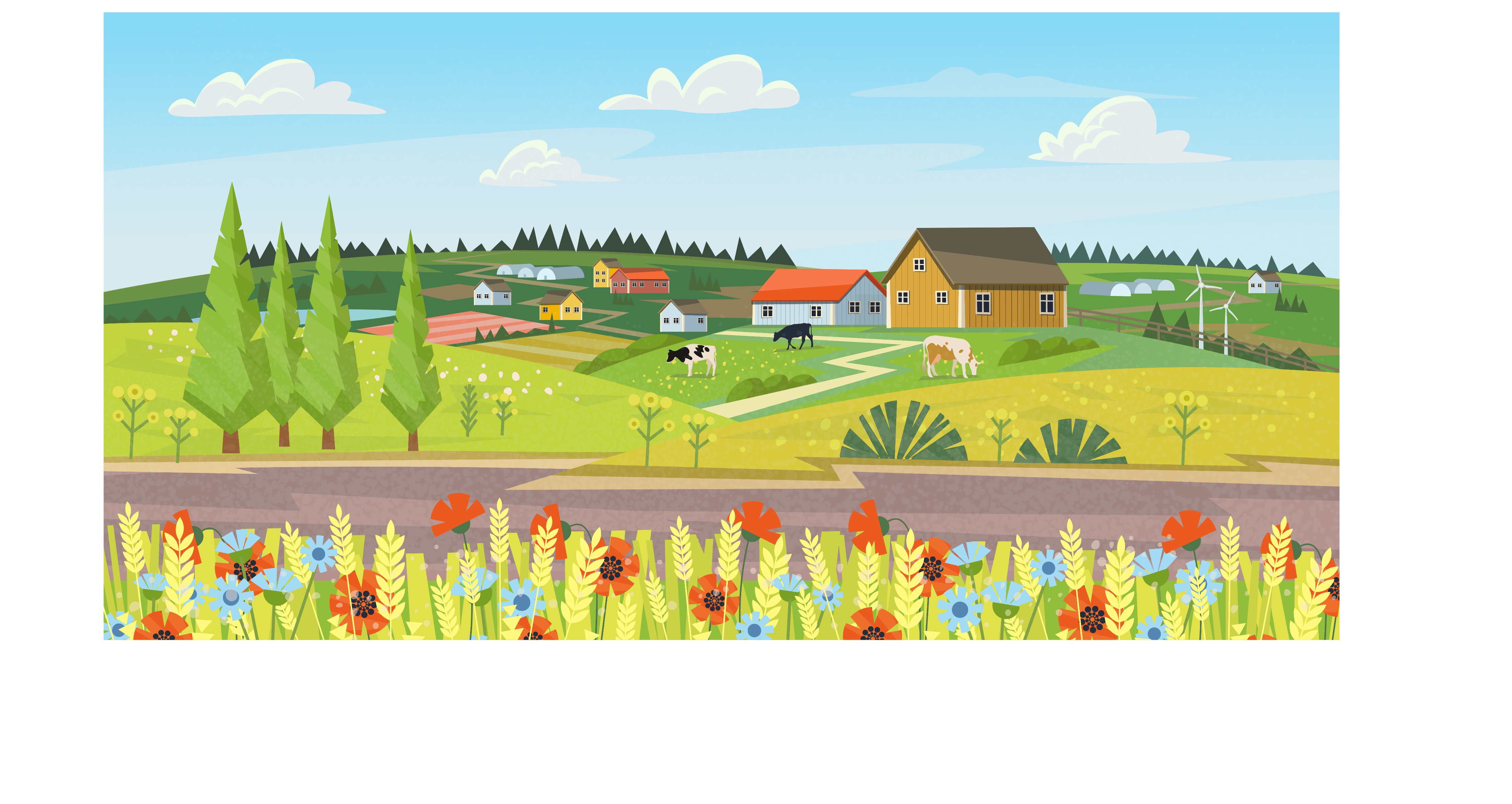 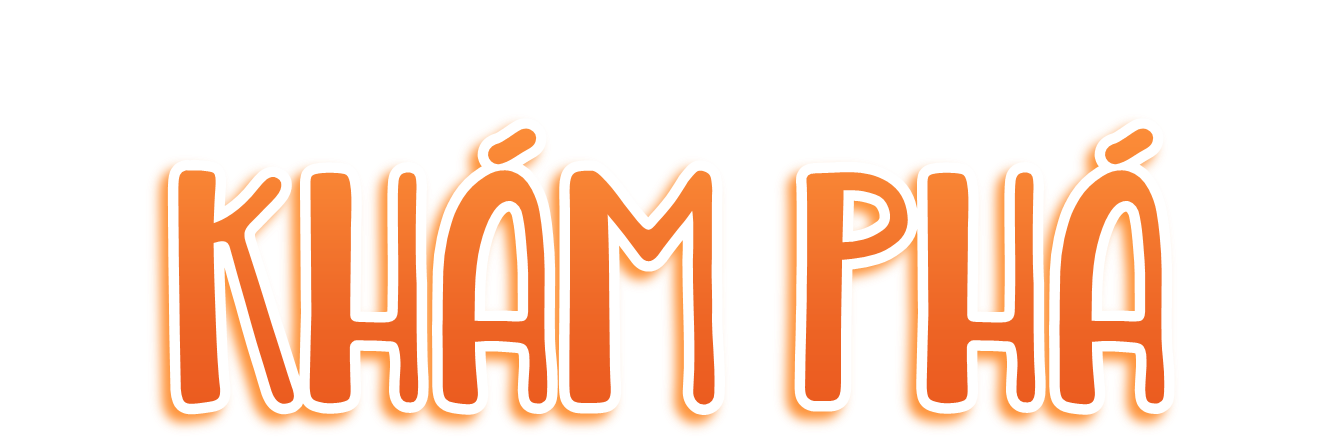 Đọc thông tin và quan sát hình 5, em hãy:
Mô tả hệ thống đê sông Hồng
Nêu vai trò hệ thống đê ở vùng Đồng bằng Bắc Bộ
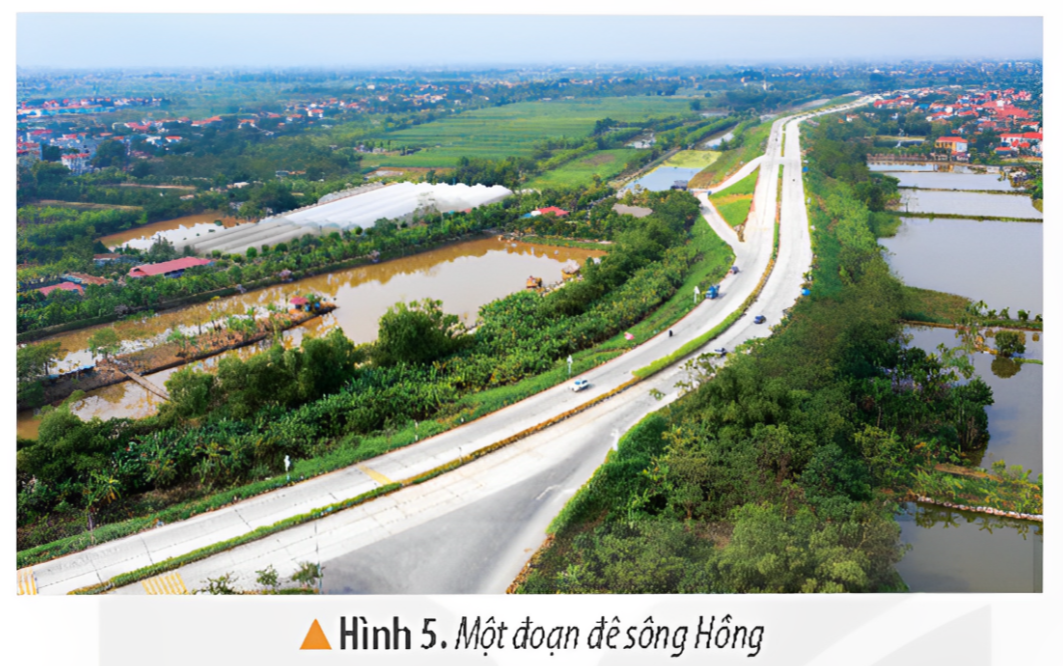 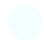 Mô tả hệ thống đê sông Hồng
Đê sông Hồng là hệ thống đê lớn nhất nước ra với chiều dài hàng nghìn ki-lô-mét. Đê được đắp thành đường cao, to dọc hai bên bờ sông
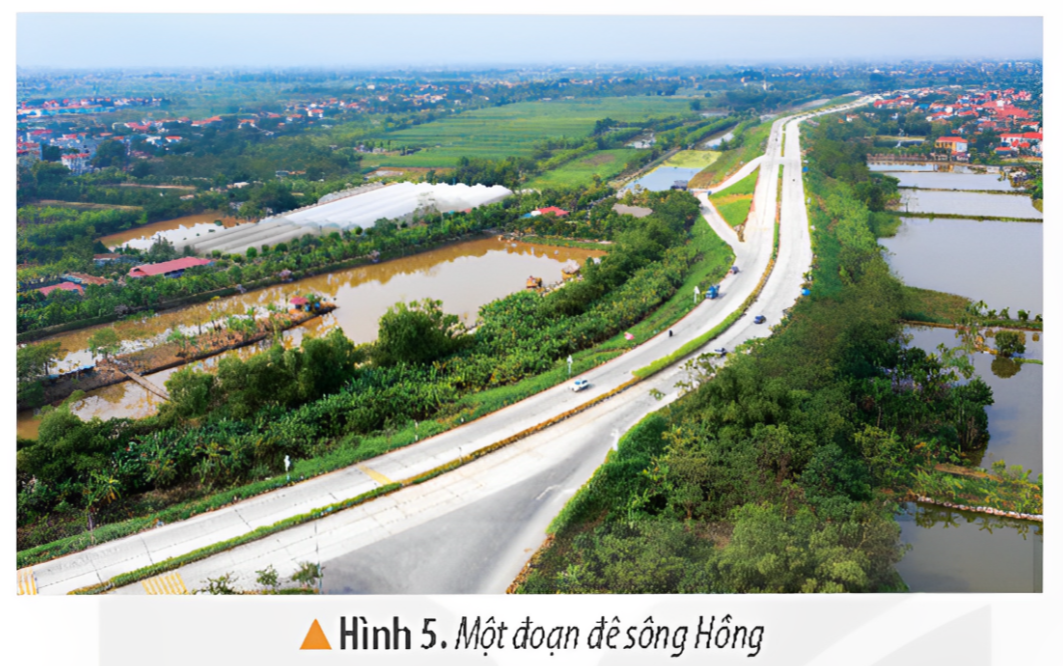 Mô tả hệ thống đê sông Hồng
Hiện nay, phần lớn mặt đê được trải nhựa hoặc bê tông và nâng cấp để kiên cố hơn.
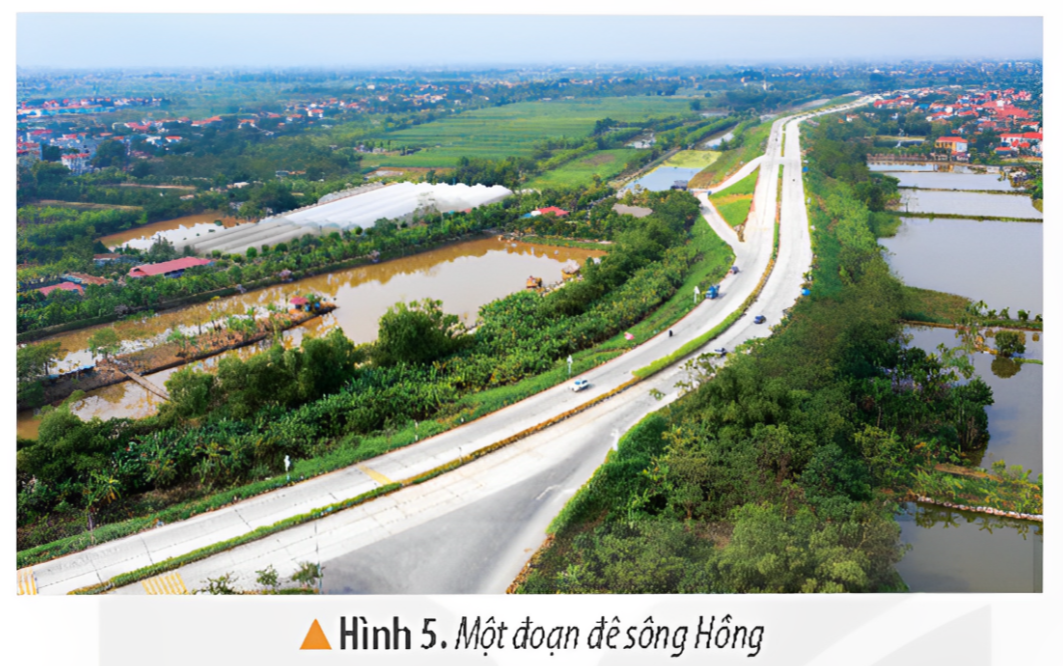 Vai trò của hệ thống đê ở vùng Đồng bằng Bắc Bộ
Hệ thống đê giúp người dân ở vùng Đồng bằng Bắc Bộ ngăn lũ lụt và trồng lúa nhiều vụ trong năm.
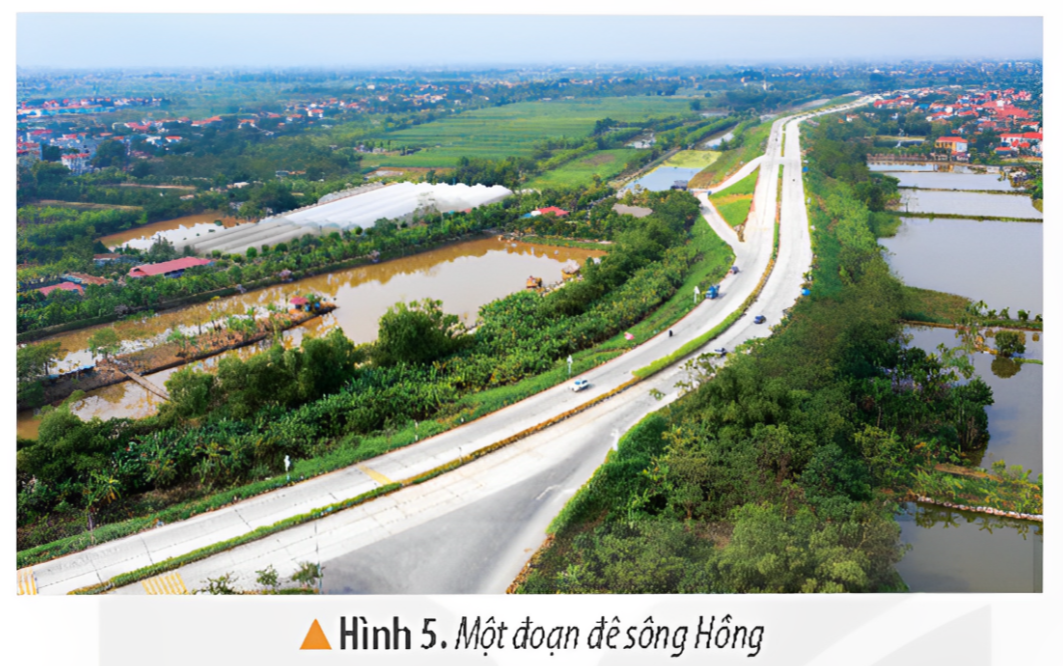 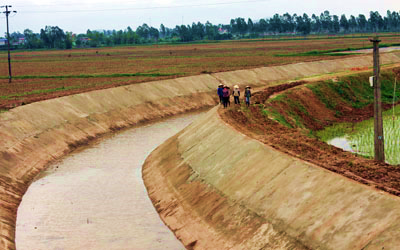 Tuy nhiên, hệ thống đê đã làm cho phần lớn diện tích đồng bằng không được bồi đắp thêm phù sa hàng năm và tạo nên nhiều vùng đất trũng.
Ở đây nhân dân còn đào nhiều kênh, mương để tưới, tiêu cho đồng ruộng.
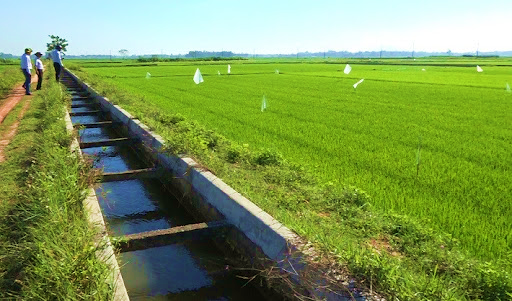 Kênh, mương
Chúng ta cần phải làm gì để bảo vệ 
môi trường ven các vùng đồng bằng?
Có ý thức bảo vệ đê điều. Đắp đê ven sông, sử dụng nước để tưới tiêu đồng ruộng. 
Không khai thác cát ven sông làm ảnh hưởng đến dòng chảy gây sạt lở đất ven sông.
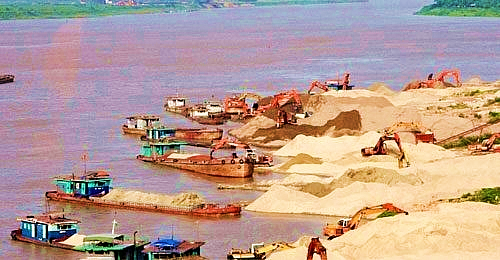 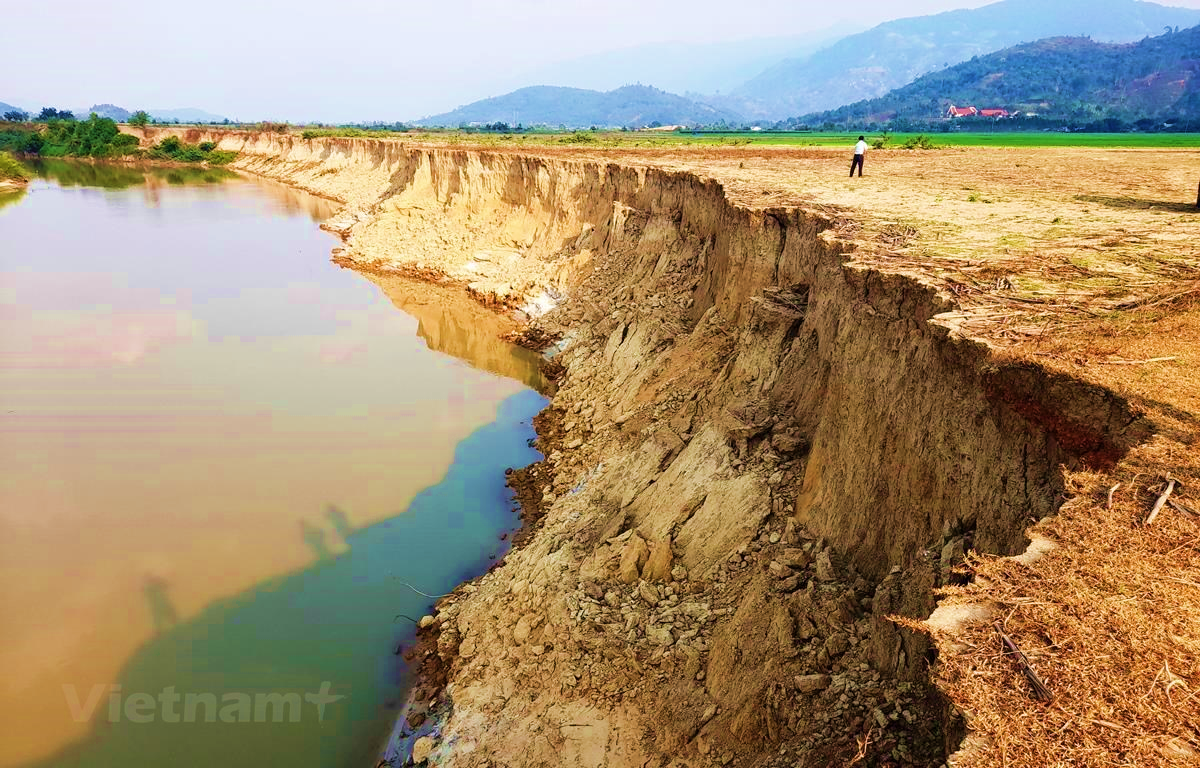 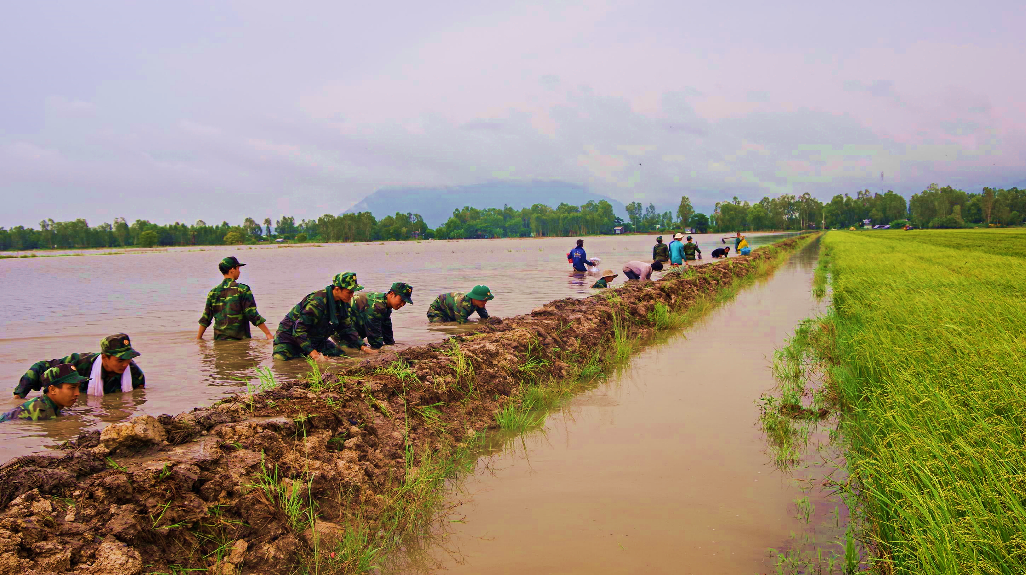 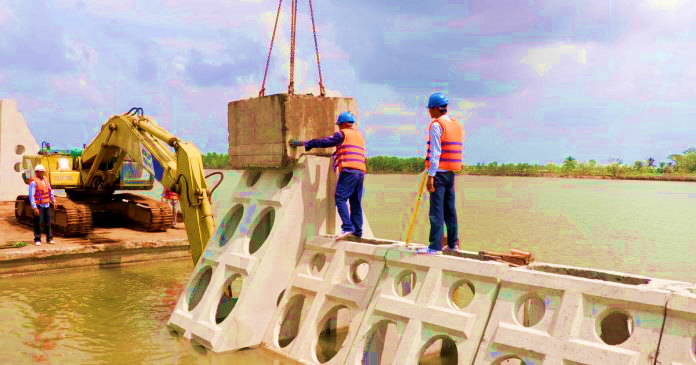 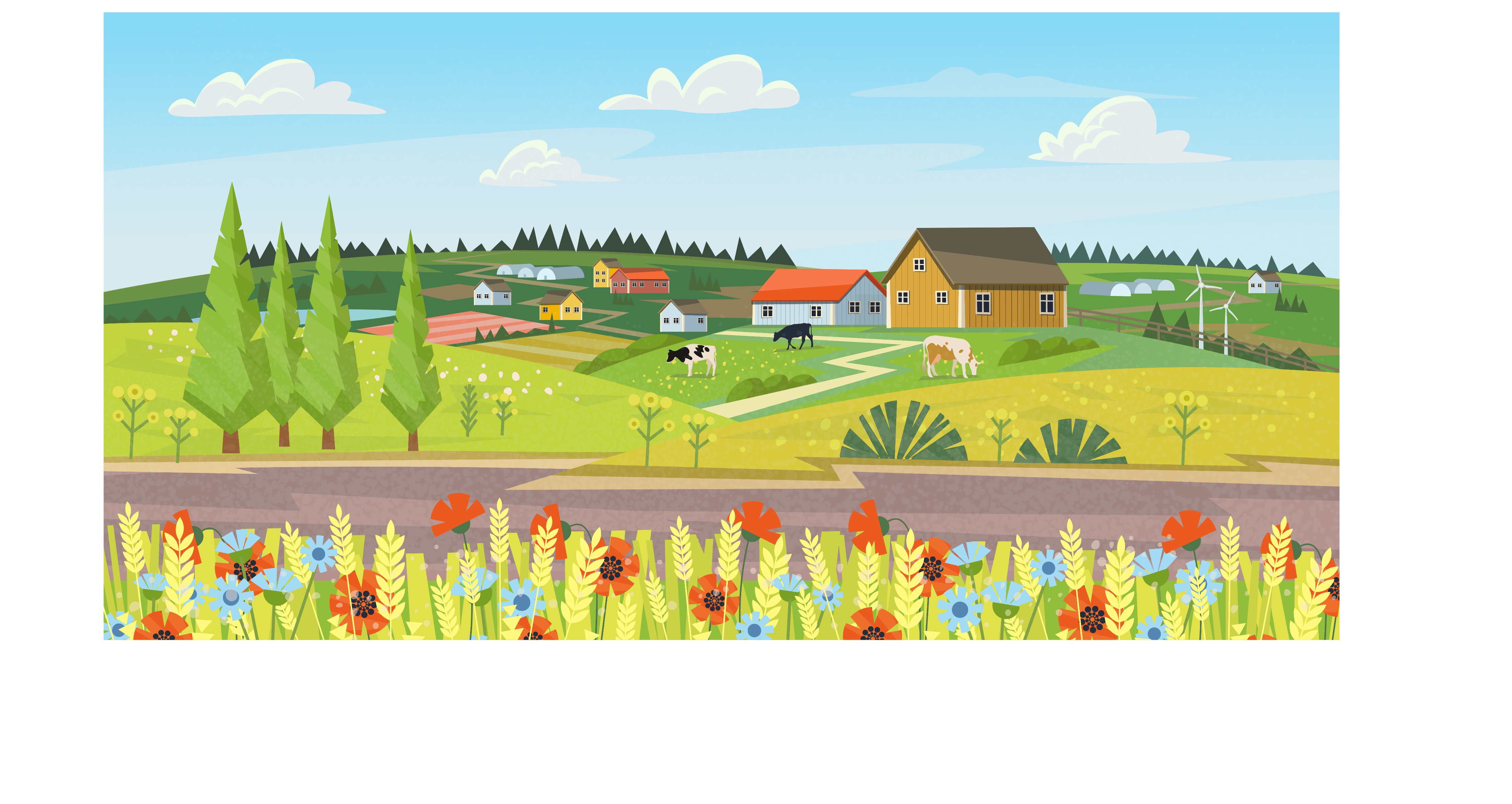 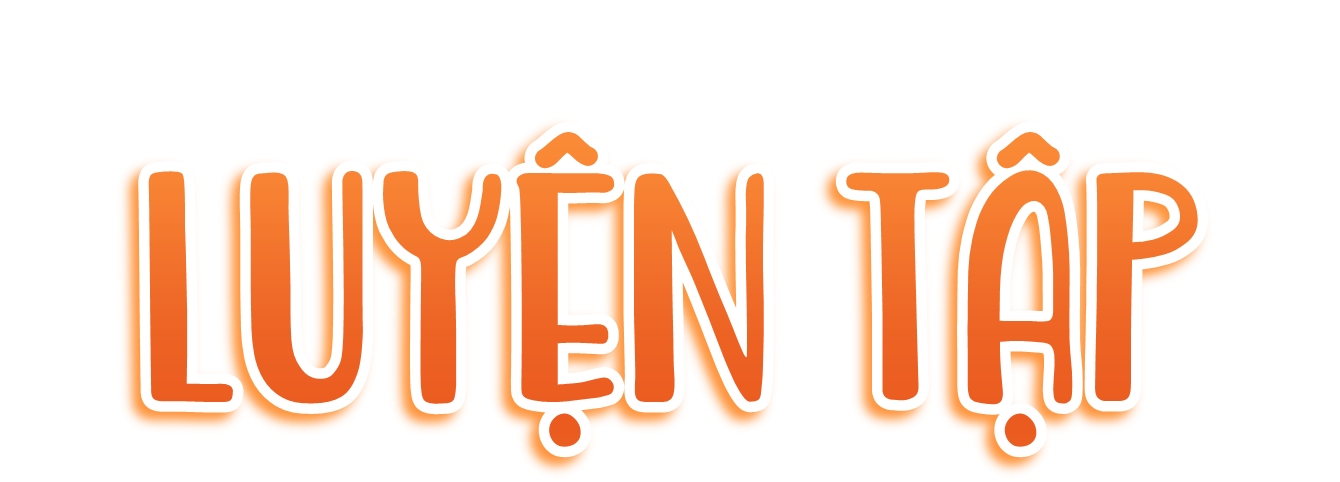 Chọn ý ở cột A sao cho phù hợp với ý ở cột B để tạo thành thông tin hoàn chỉnh:
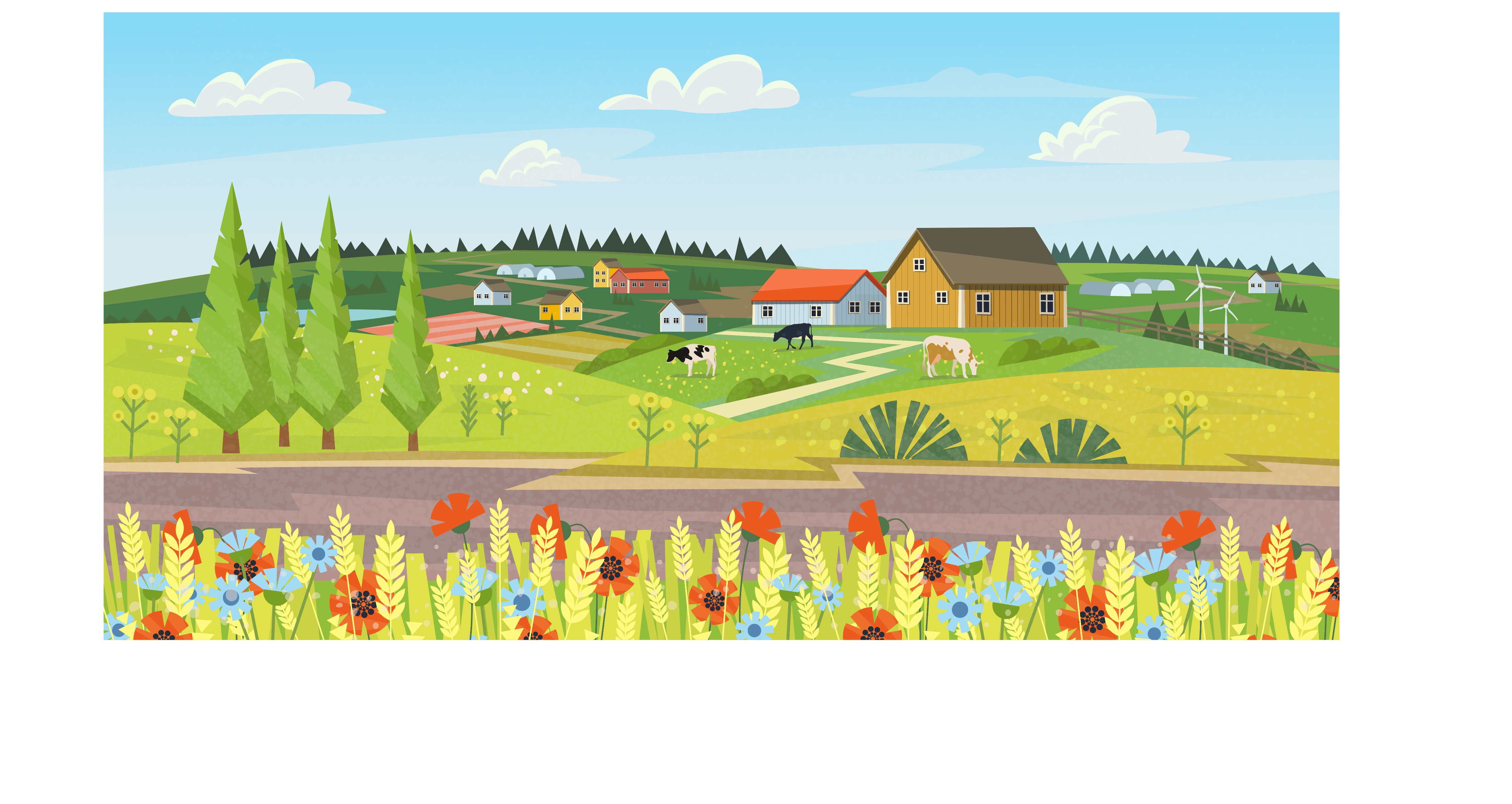 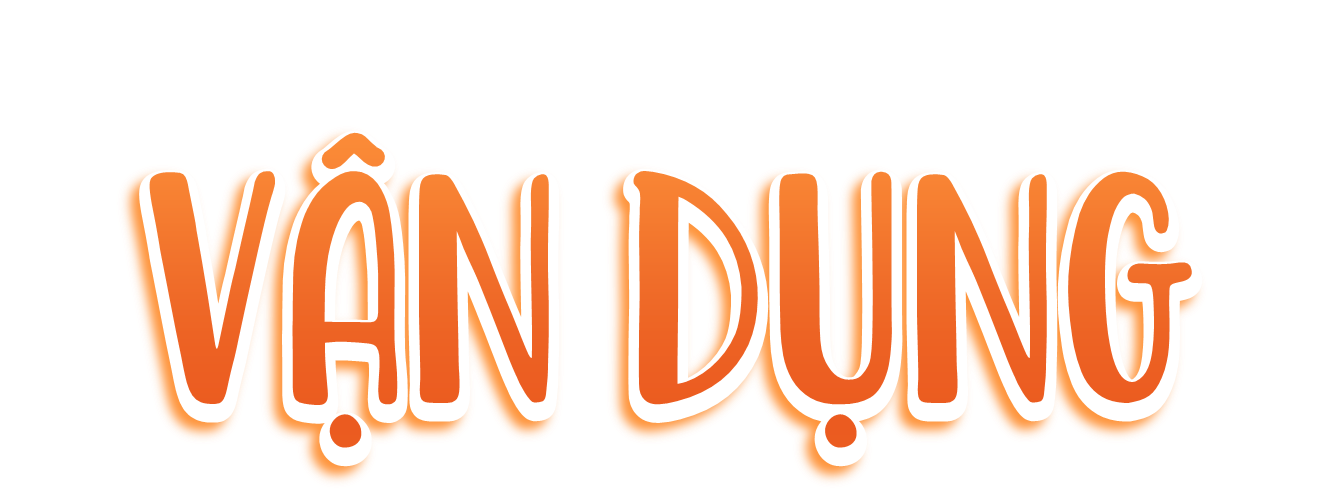 Sưu tầm hình ảnh về một sản phẩm thủ công truyền thống ở vùng Đồng bằng Bắc Bộ và chia sẻ với các bạn.
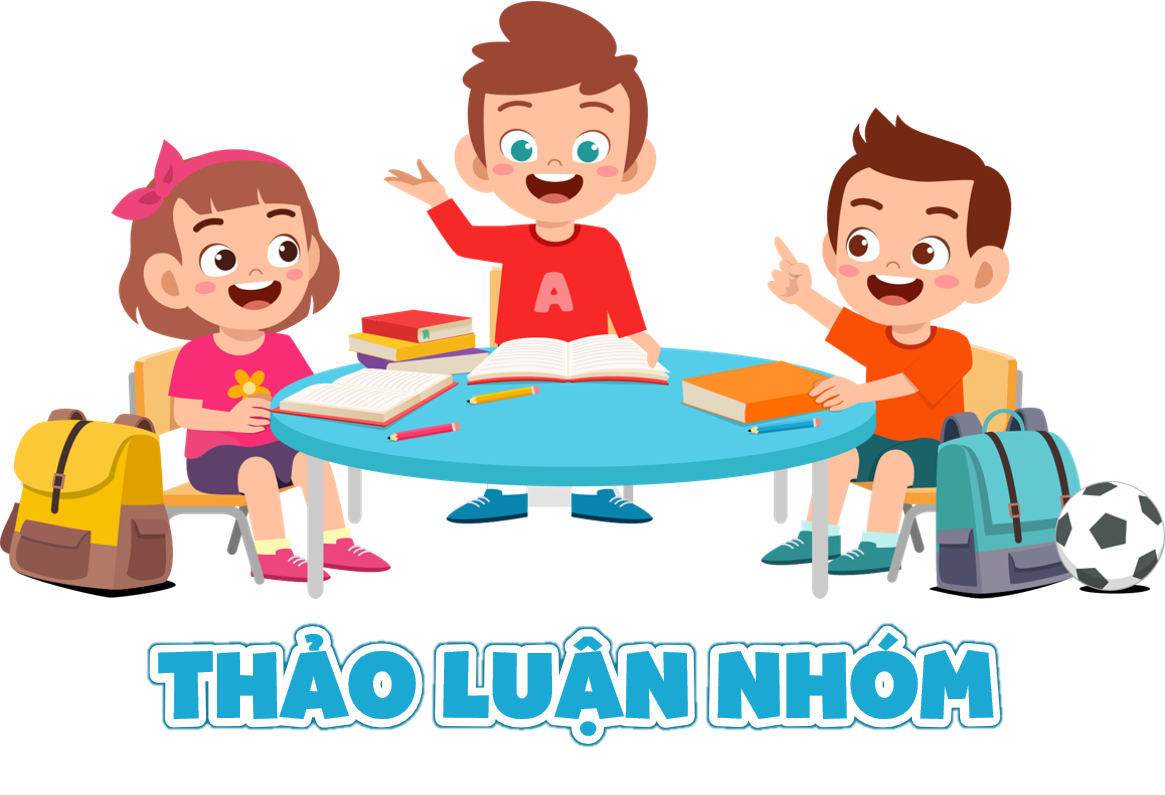 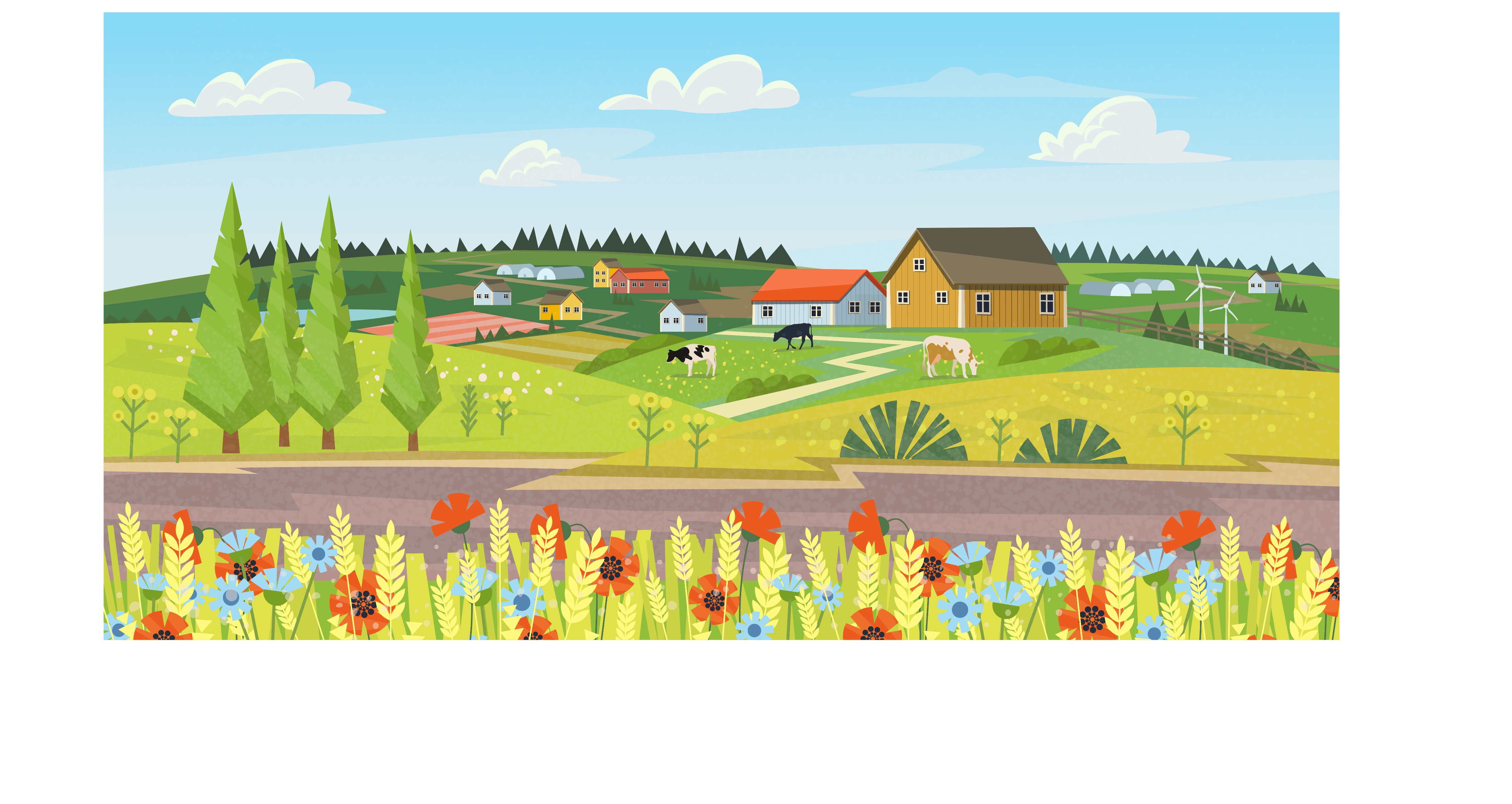 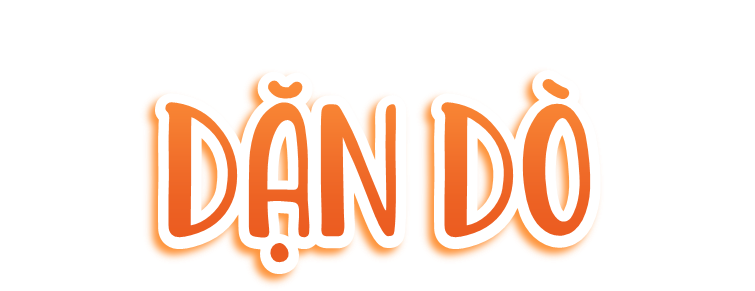 Chia sẻ bài học với người thân.
Chuẩn bị bài học mới.
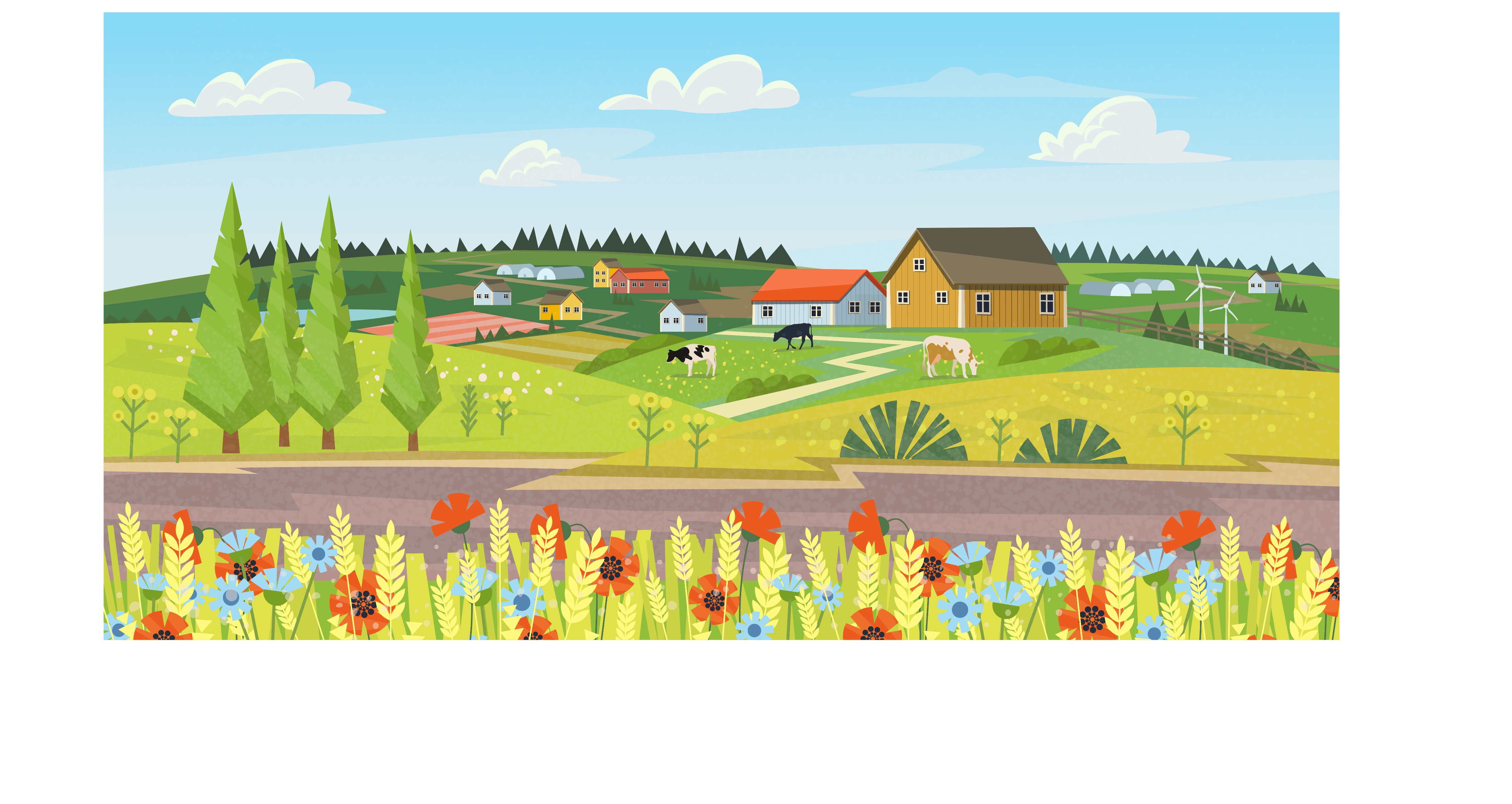 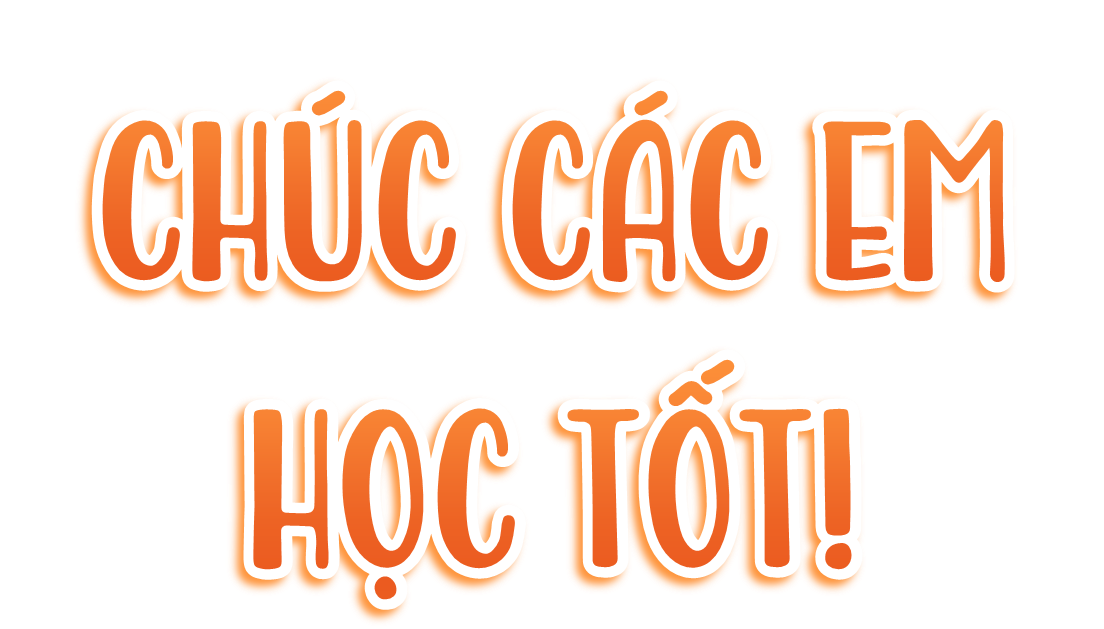